Estudando para o Enem de  forma invertida
EEEFM.Coronel Gomes de oliveira

Nome: Carlos Eduardo de Jesus Souza 
Turma: 2ºN01
Professor: Lucas Xavier
Assunto: Mecânica/Física/Educação









ENEM: 2011/ Questão = 81
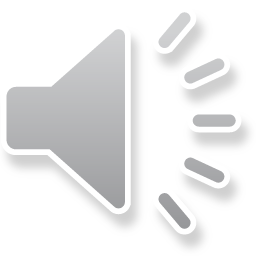 Mapa conceitual
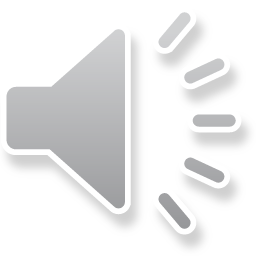 Consequência e Habilidade
III - Selecionar, organizar, relacionar, interpretar dados e informações representados de diferentes formas para tomar decisões e enfrentar situações problema.
H20 - Utilizar leis físicas para interpretar processos naturais e tecnológicos que envolvem trocas de calor, mudanças de pressão e densidade ou interações físicas que provoquem movimentos de objetos
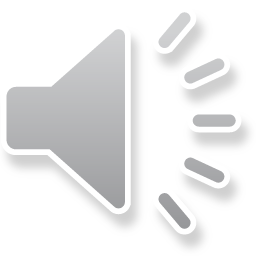 Conceito da física
Na pergunta 81 do Enem podemos ver que foi utilizada a 2° lei de Newton, aonde é utilizada a lei da dinâmica, assim se essa força resultante for constante, a aceleração, por ela produzida também será constante e a força e a aceleração são grandezas diretamente proporcionais.
  
Em nosso dia a dia podemos ver quando vamos ao supermercado e pegamos o carrinho de compras, se o carrinho estiver vazio, é muito fácil fazê-lo correr. Mas se o carrinho estiver cheio, você tem que se esforçar muito para fazê-lo anda.
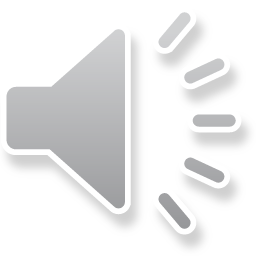 Questão 81
Para medir o tempo de reação de uma pessoa, pode-se
realizar a seguinte experiência:

I. Mantenha uma régua (com cerca de 30 cm) suspensa
verticalmente, segurando-a pela extremidade
superior, de modo que o zero da régua esteja situado
na extremidade inferior.

II. A pessoa deve colocar os dedos de sua mão, em
forma de pinça, próximos do zero da régua, sem
tocá-la.

III. Sem aviso prévio, a pessoa que estiver segurando a
régua deve soltá-la. A outra pessoa deve procurar
segurá-la o mais rapidamente possível e observar a
posição onde conseguiu segurar a régua, isto é, a
distância que ela percorre durante a queda.
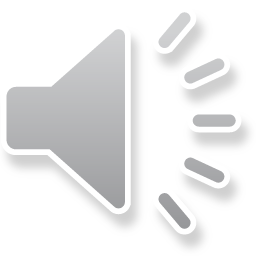 Gráfico
O quadro seguinte mostra a posição em que três pessoas
conseguiram segurar a régua e os respectivos tempos de
reação.
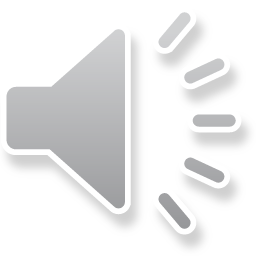 Questões
A distancia percorrida pela régua aumenta mais rápida -
mente que o tempo de reação porque a

a) energia mecânica da régua aumenta, o que a faz cair
mais rápido.

b) resistência do ar aumenta, o que faz a régua cair com
menor velocidade.

c) aceleração de queda da régua varia, o que provoca um
movimento acelerado.

d) forca peso da régua tem valor constante, o que gera um
movimento acelerado.

e) velocidade da régua e constante, o que provoca uma
passagem linear de tempo.
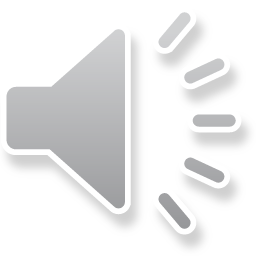 Resolução
Desprezando-se o efeito do ar, a forca resultante na
régua será o seu peso, que e constante. O movimento
de queda da régua terá aceleração constante. 

   Δs = g t2
           2
Δs (distancia percorrida) e proporcional ao quadrado
do tempo de queda t e por isso Δs aumenta mais
rapidamente do que o tempo t (a velocidade da régua
esta aumentando durante a queda).

A melhor opção e a (d) que cita o movimento
acelerado com aceleração constante.
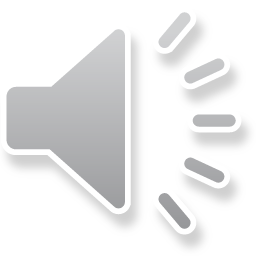